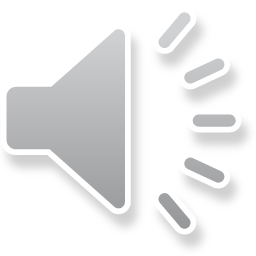 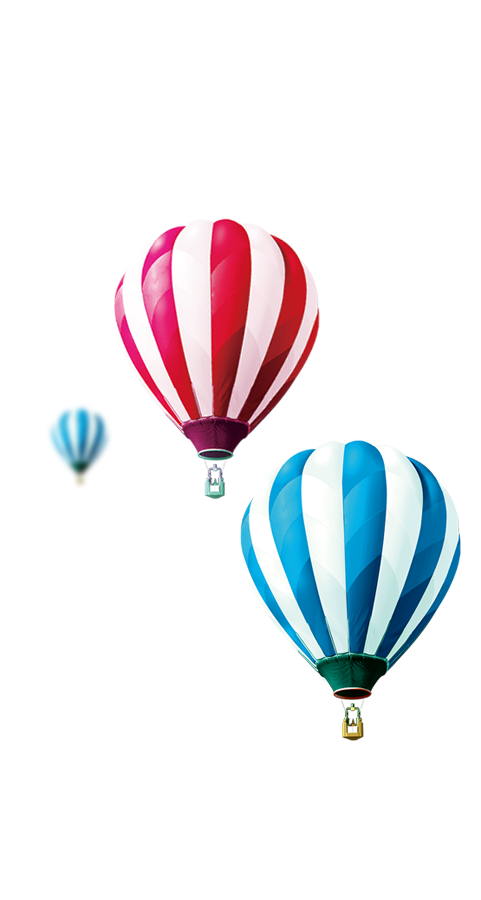 TỰ NHIÊN VÀ XÃ HỘI
LỚP 1
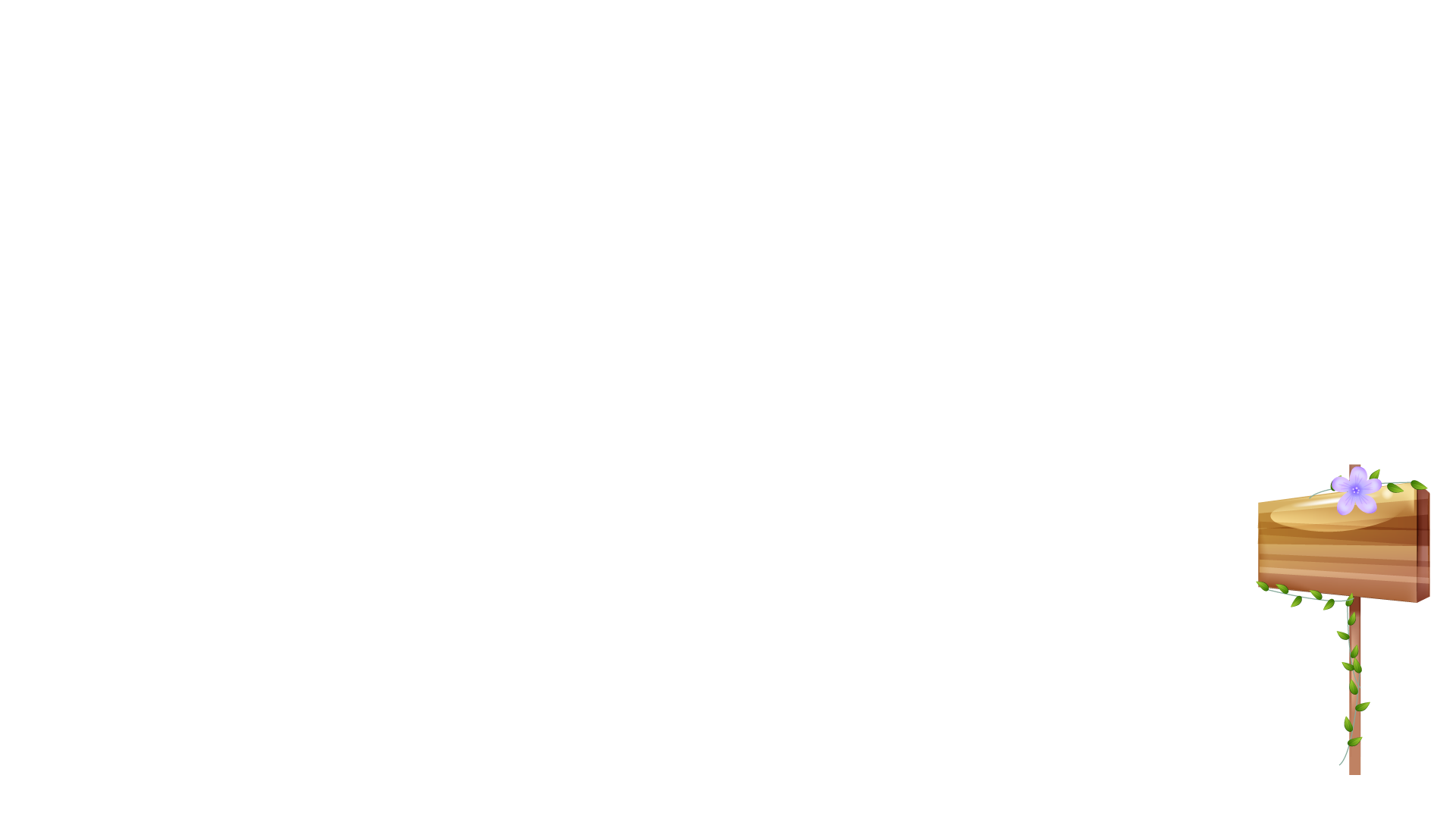 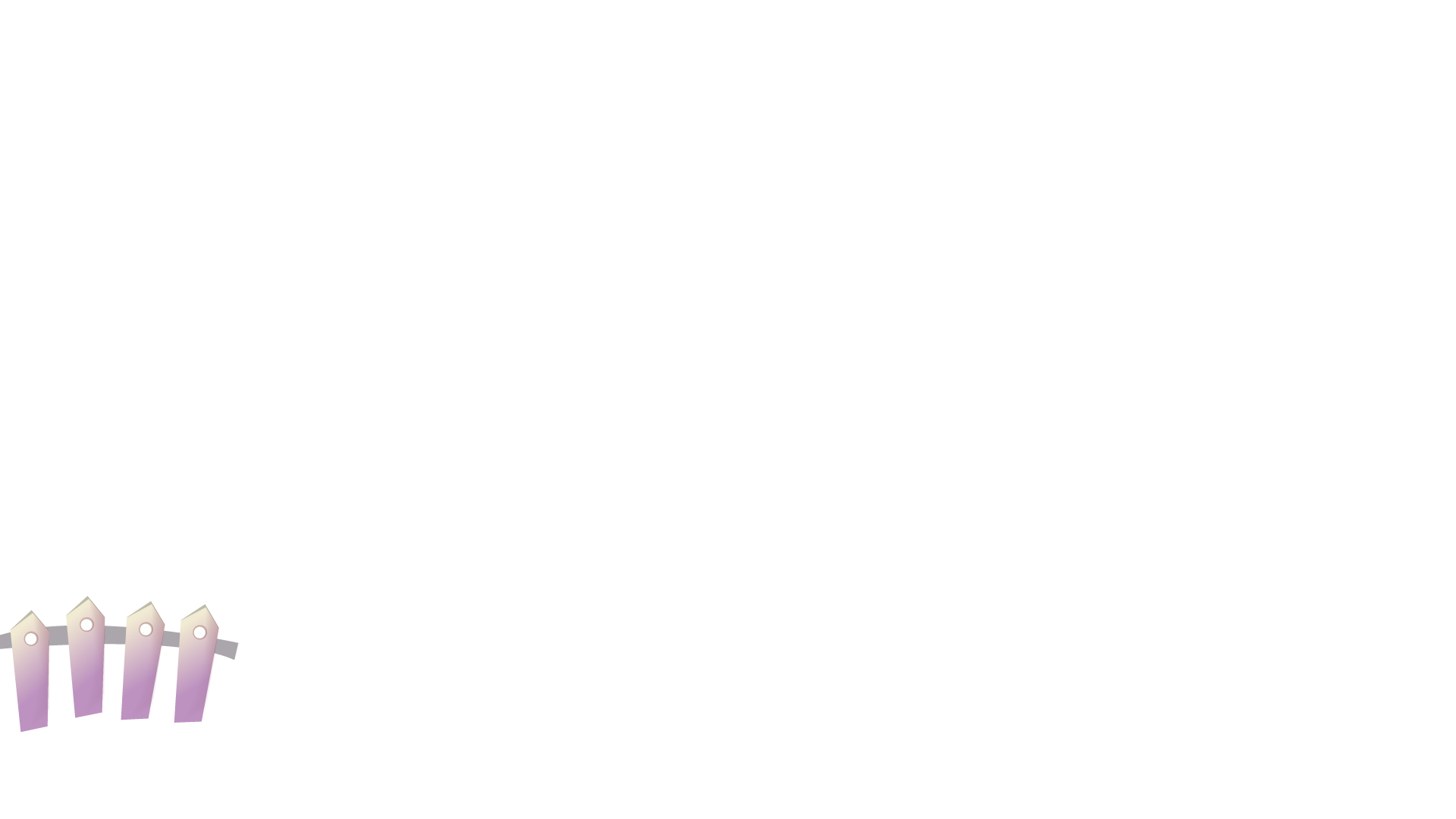 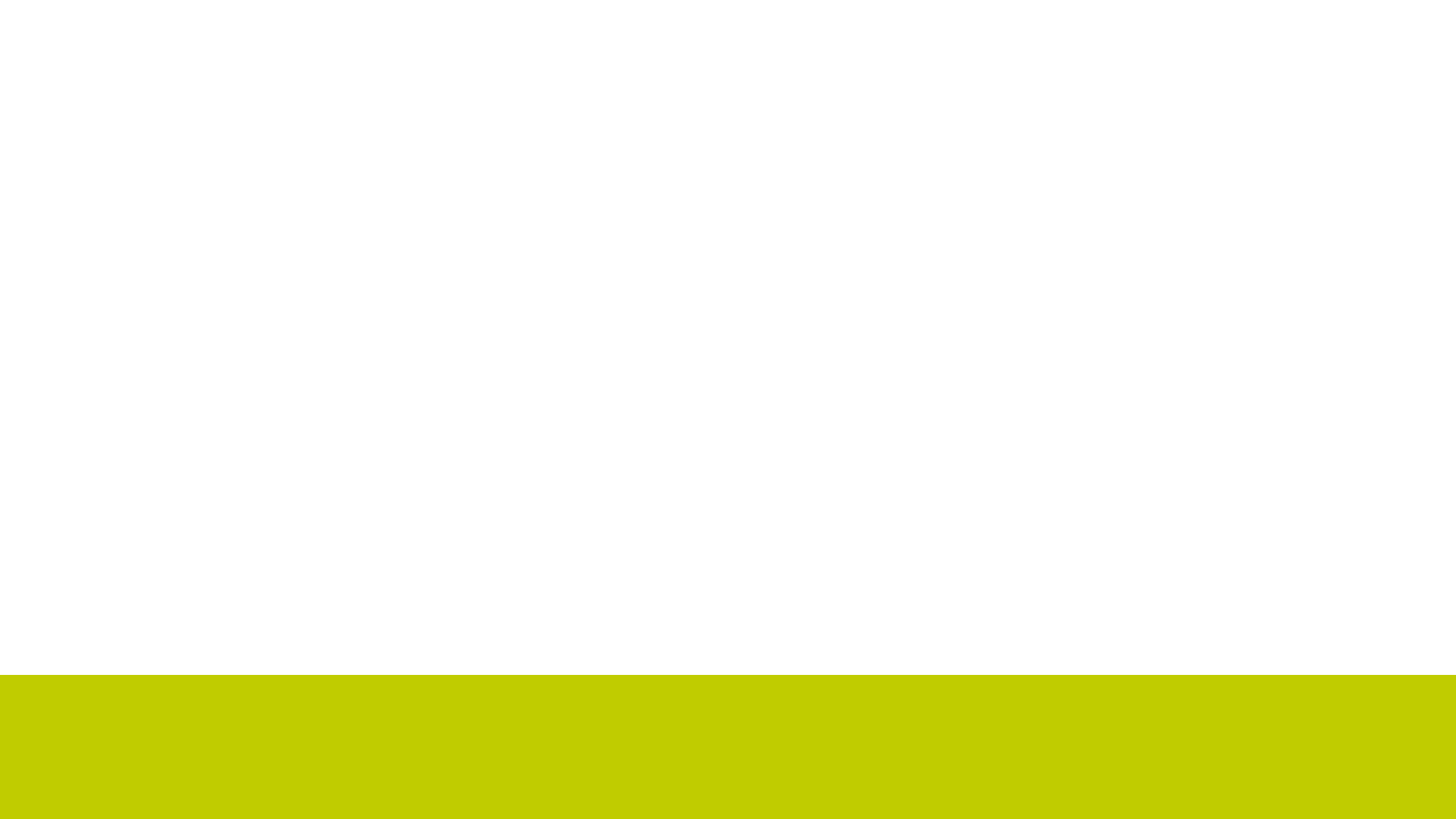 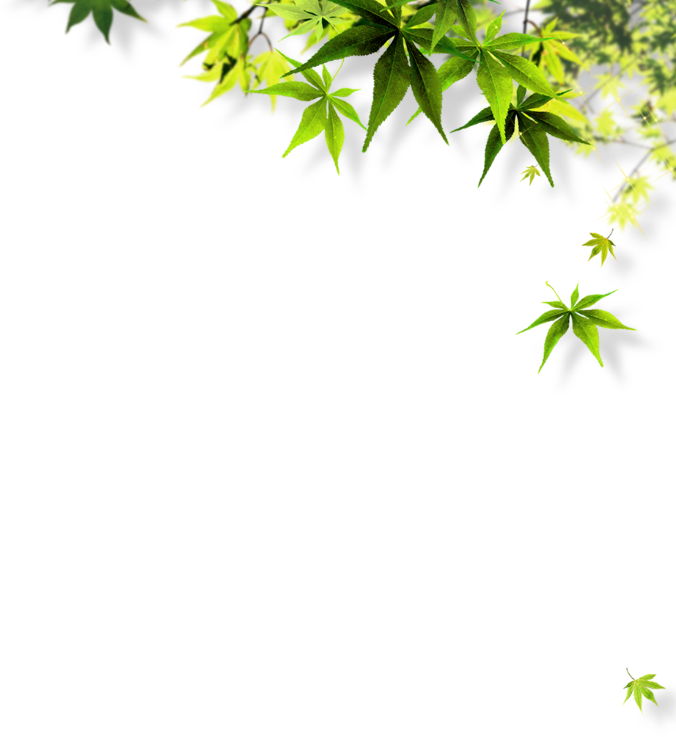 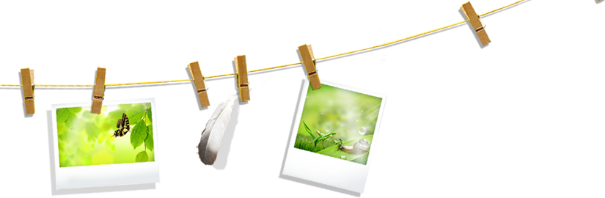 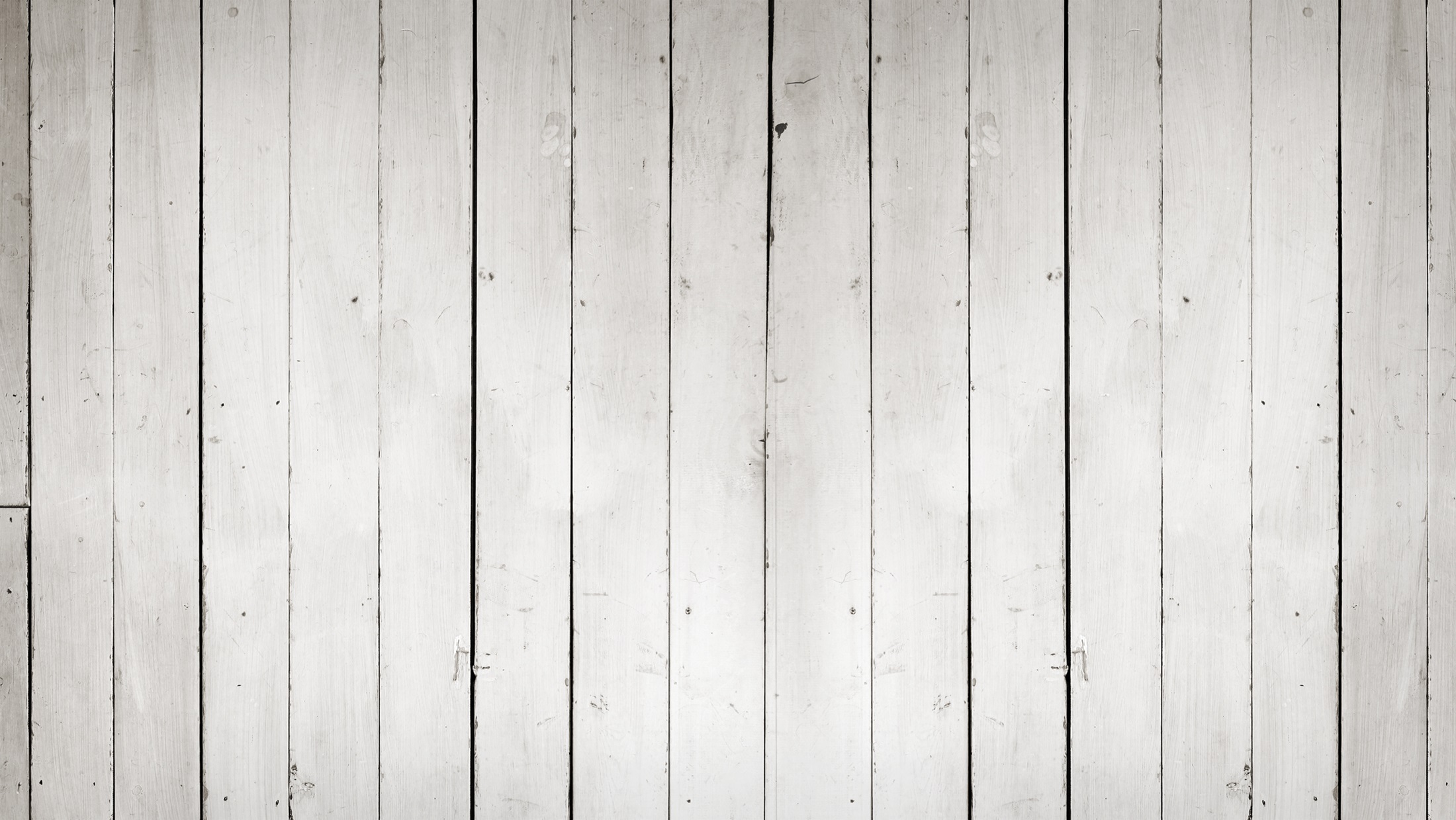 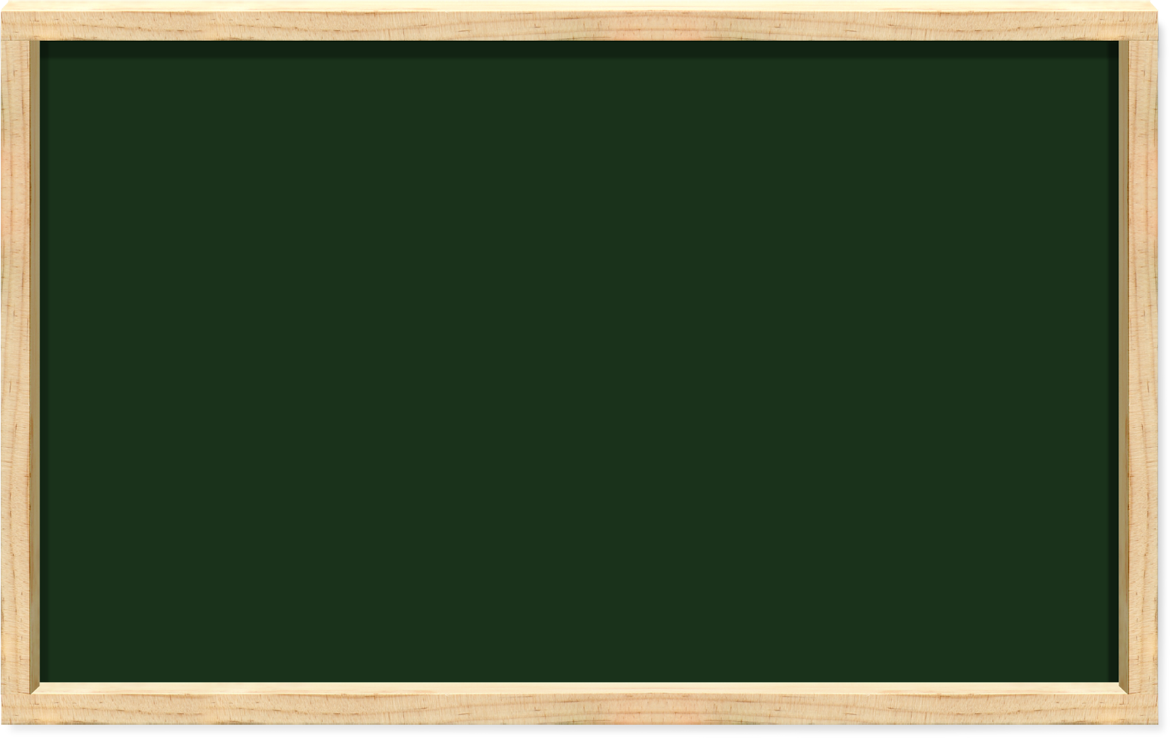 Ôn bài cũ
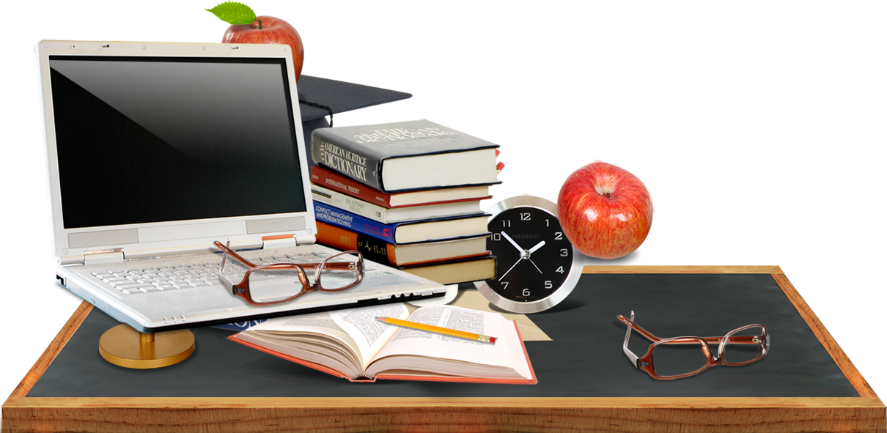 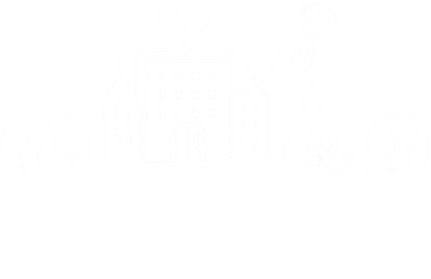 Biển báo gì đây?
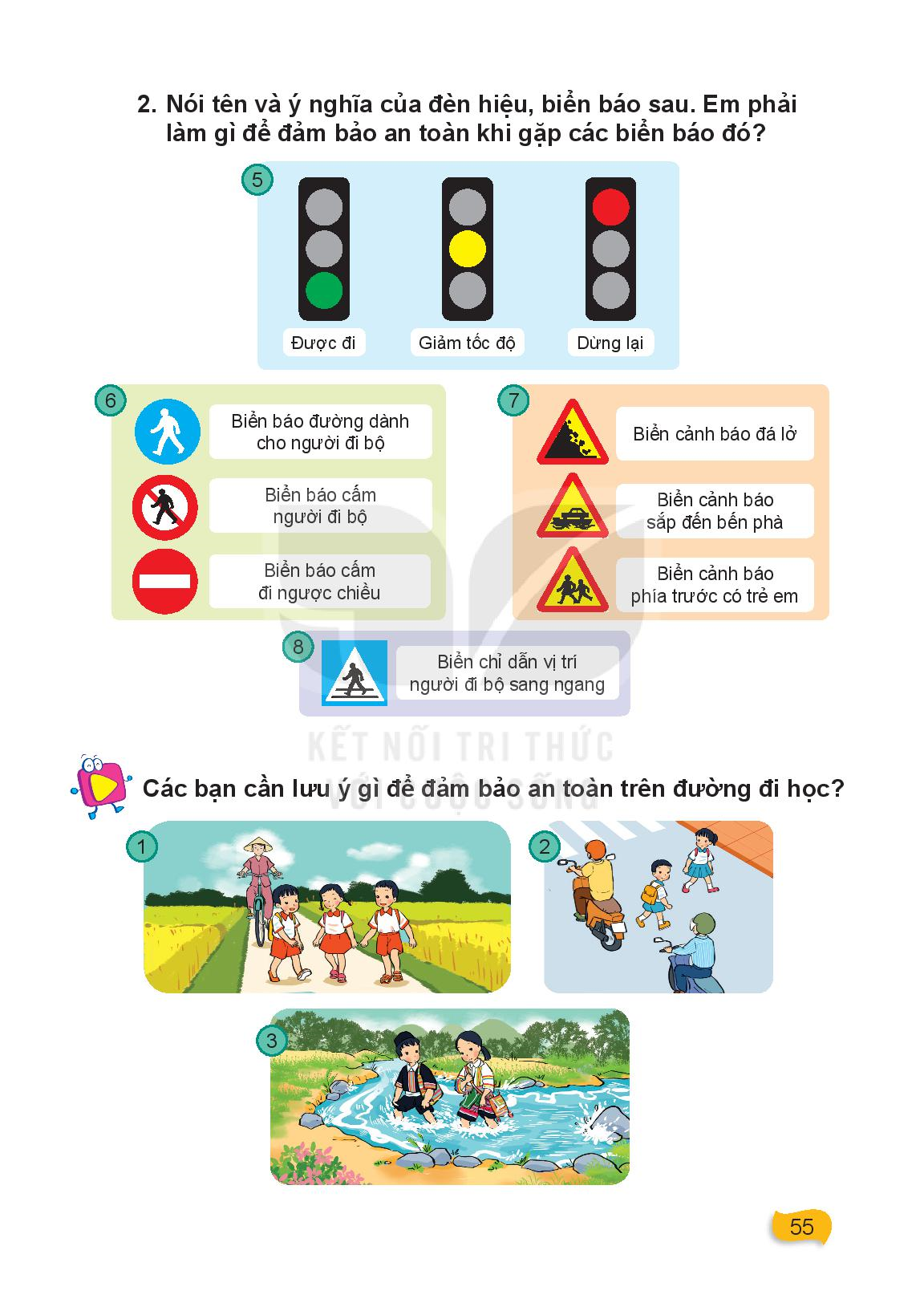 Biển báo gì đây?
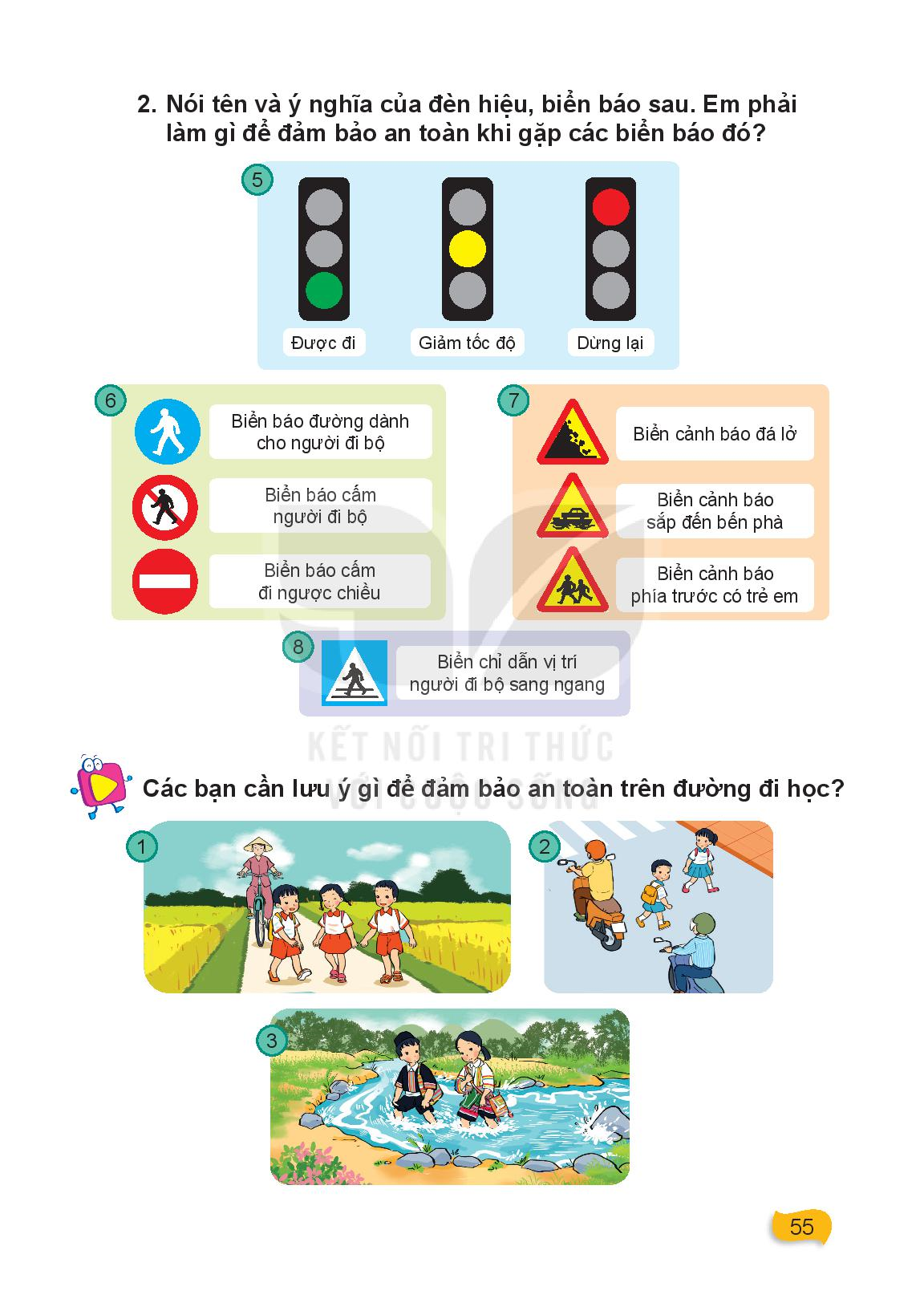 Biển báo gì đây?
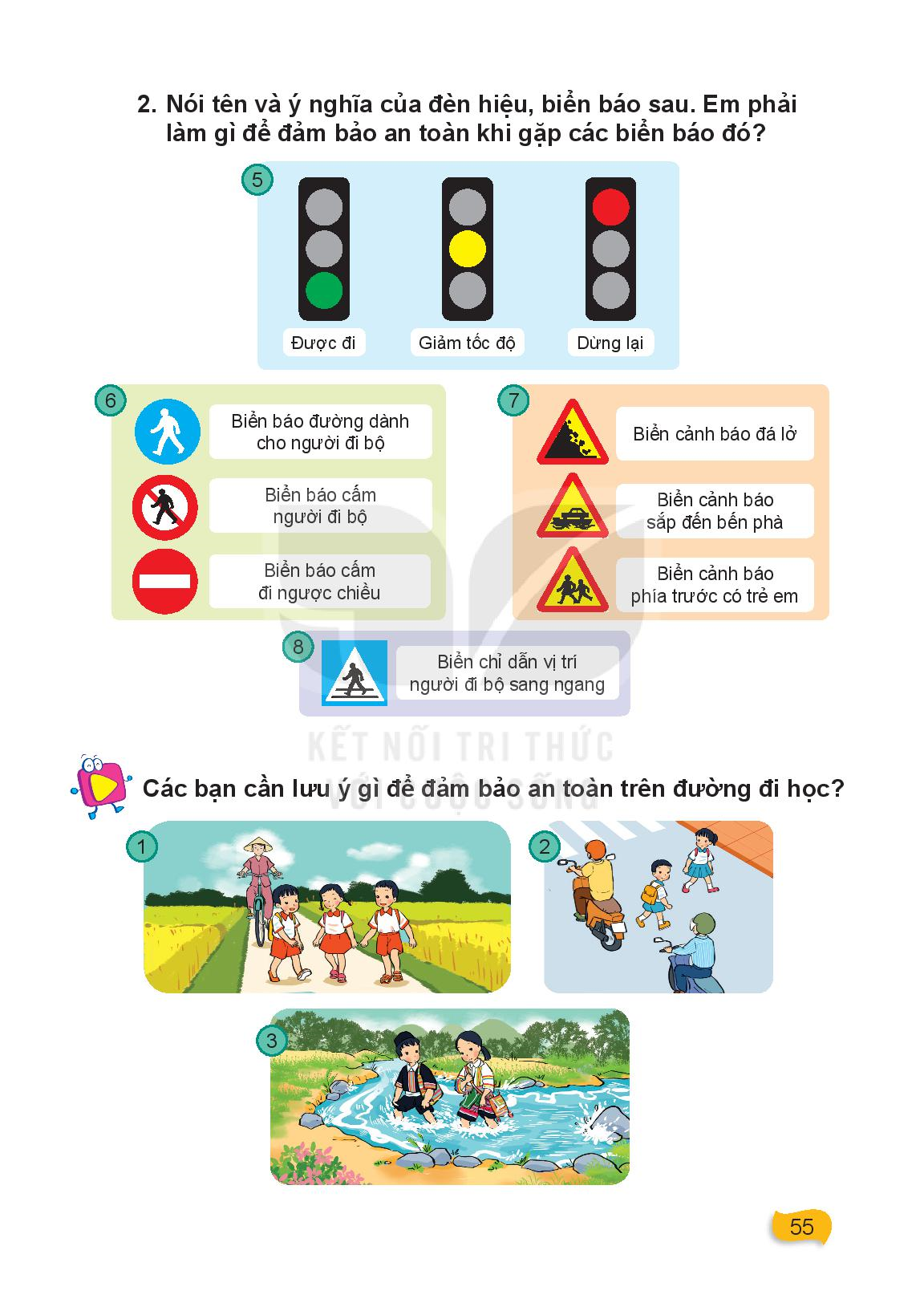 Biển báo gì đây?
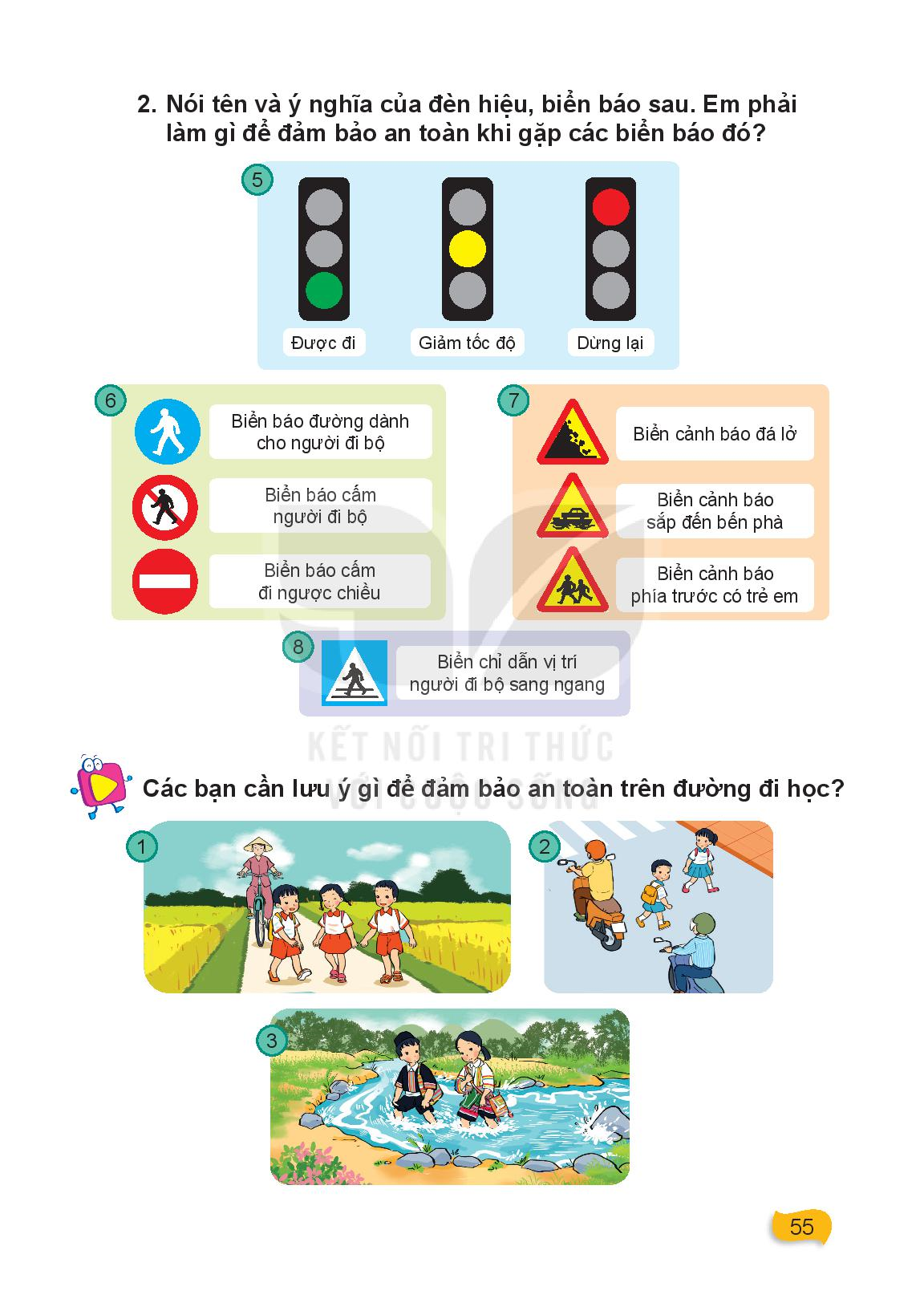 Biển báo gì đây?
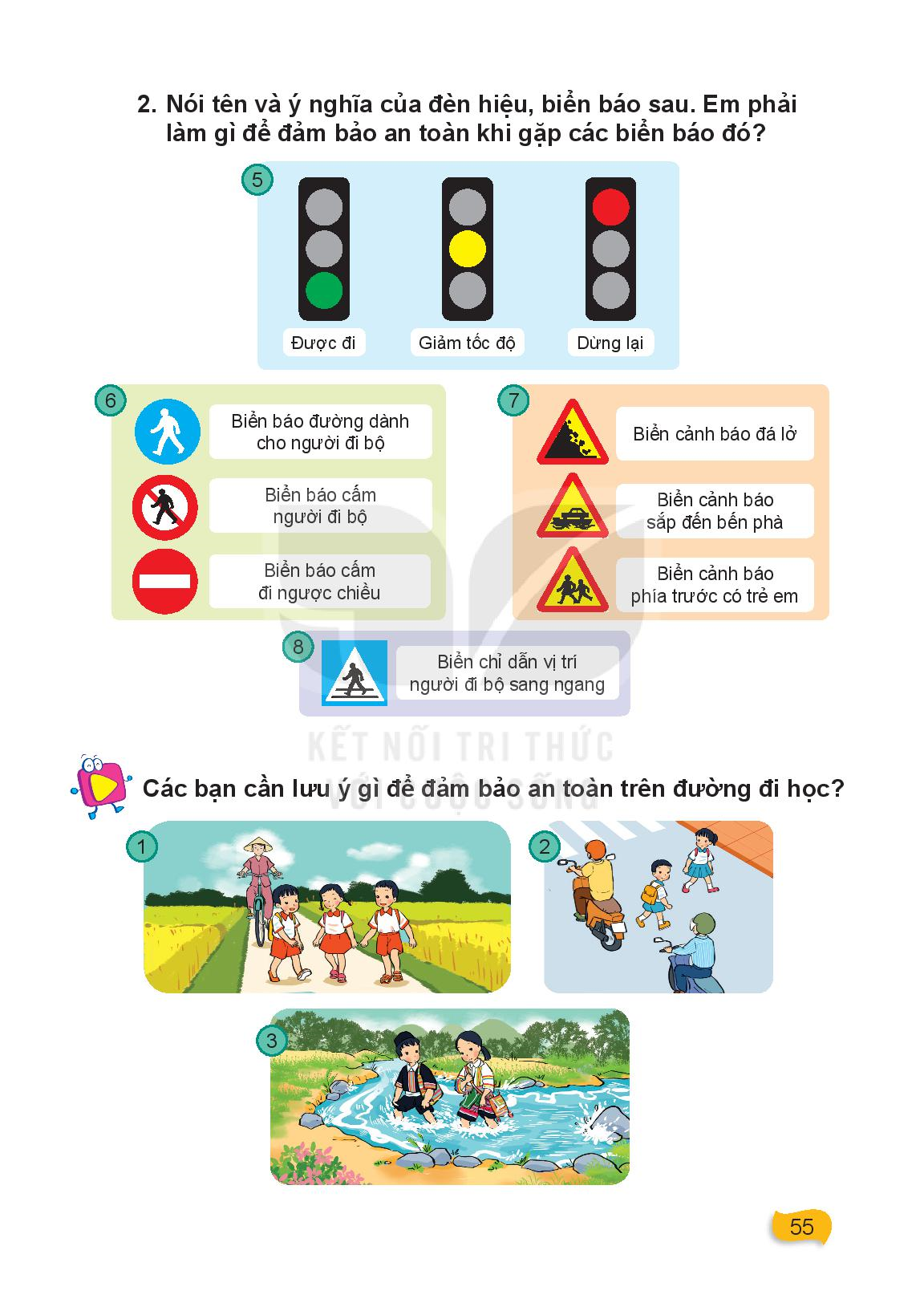 Biển báo gì đây?
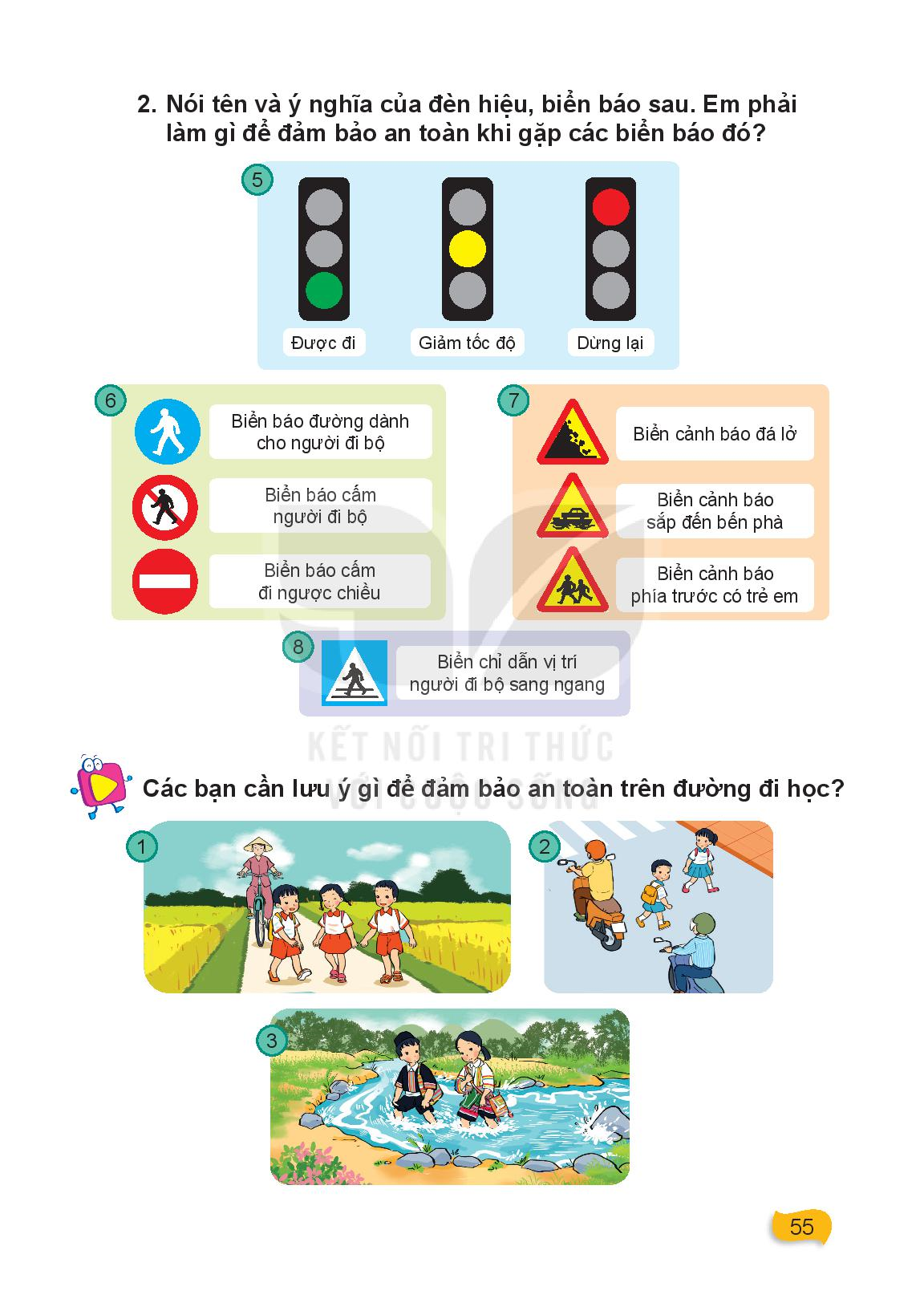 Biển báo gì đây?
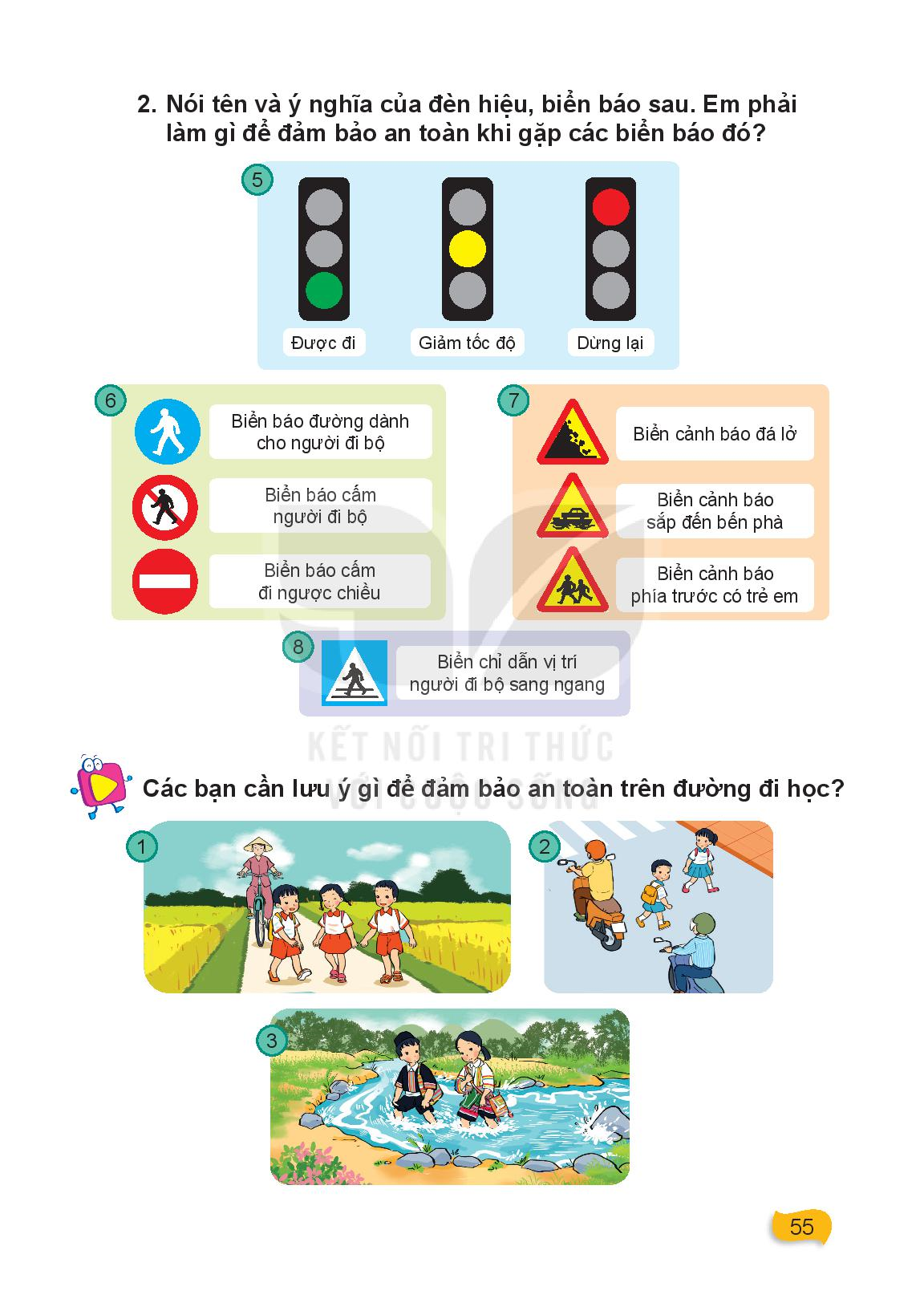 EM ĐI QUA NGÃ TƯ ĐƯỜNG PHỐ
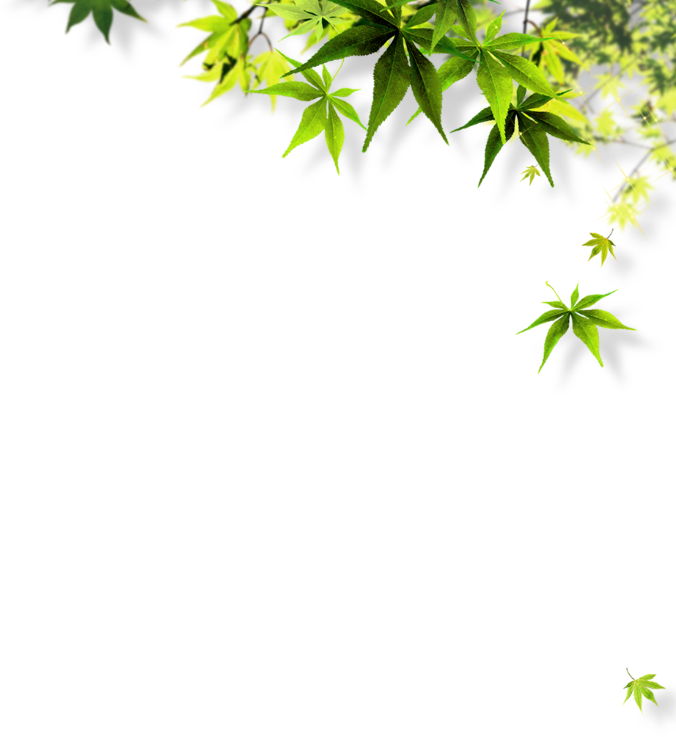 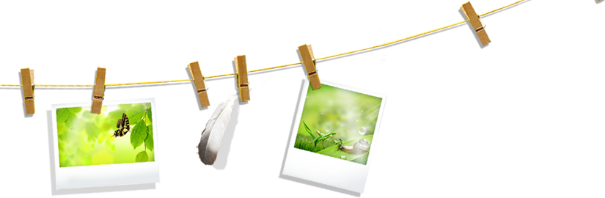 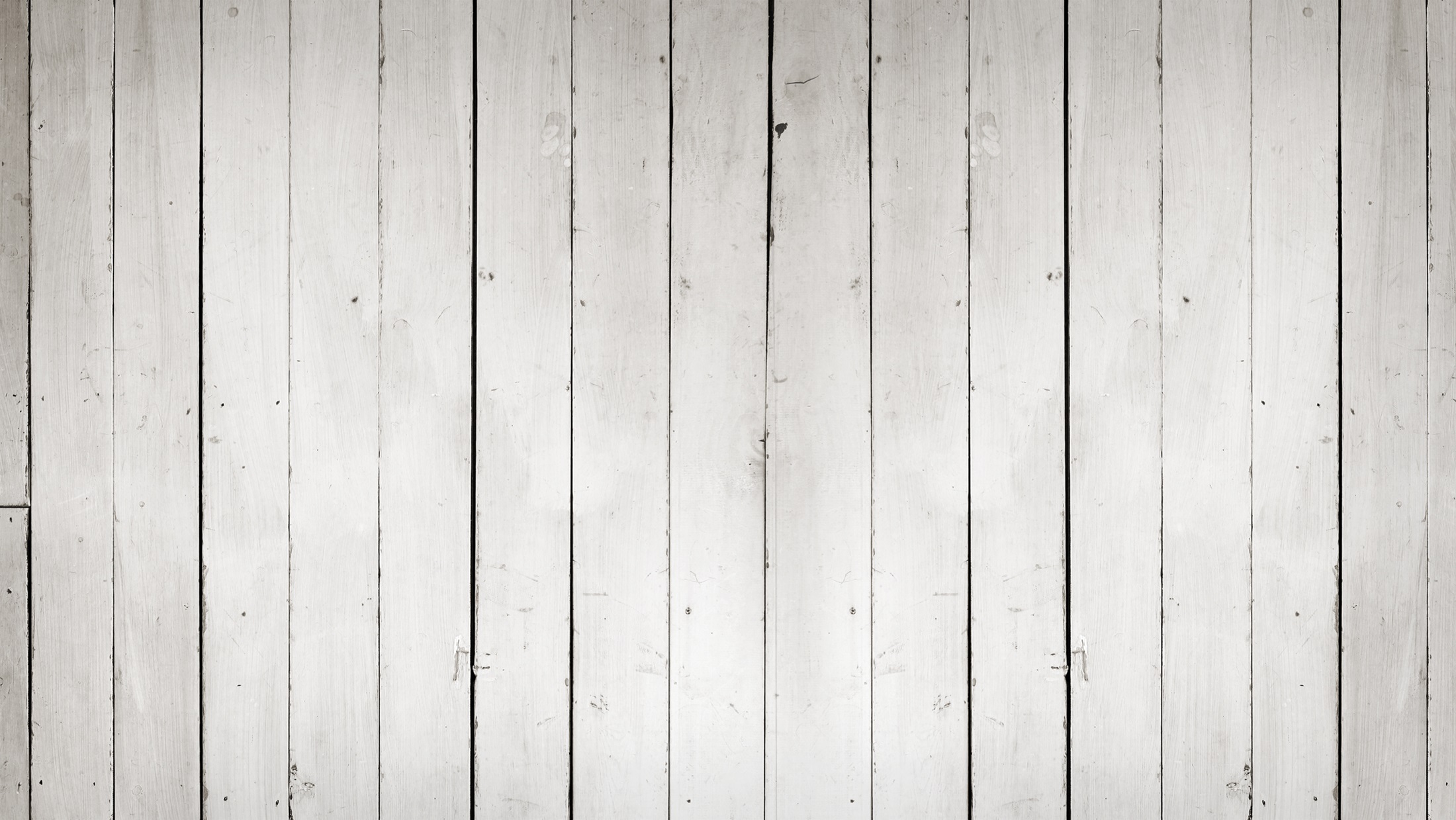 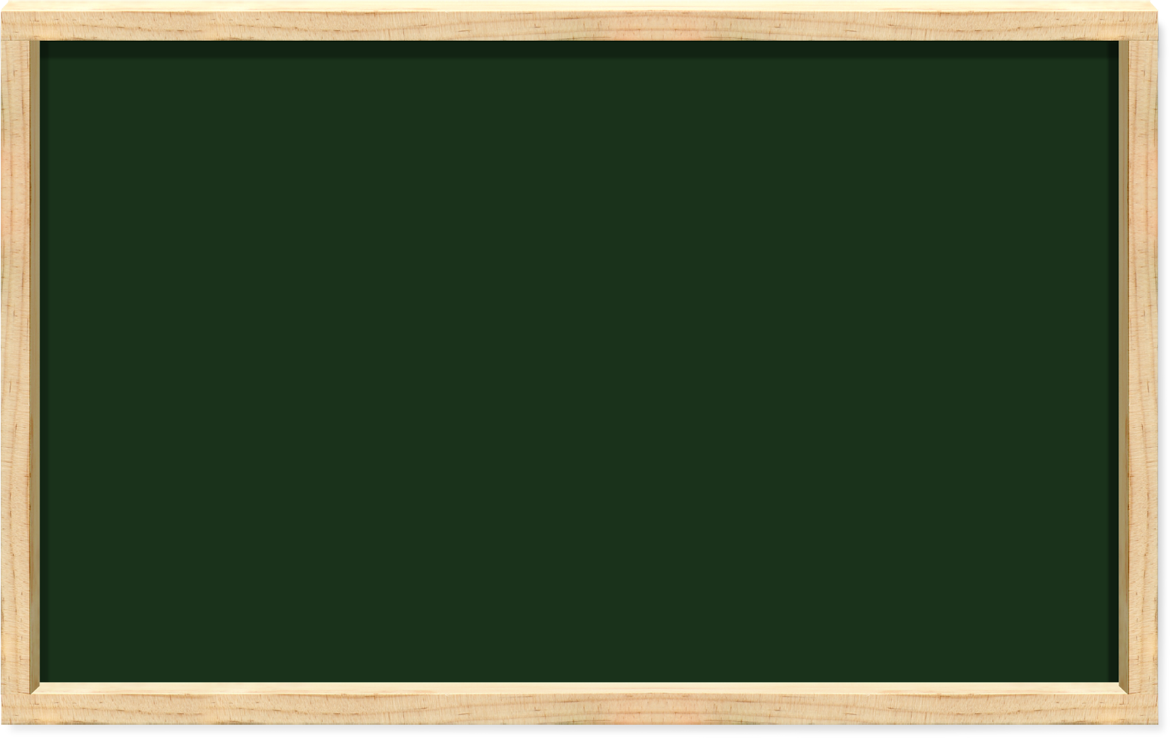 I
B
À
13
AN TOÀN TRÊN ĐƯỜNG
( Tiết 2)
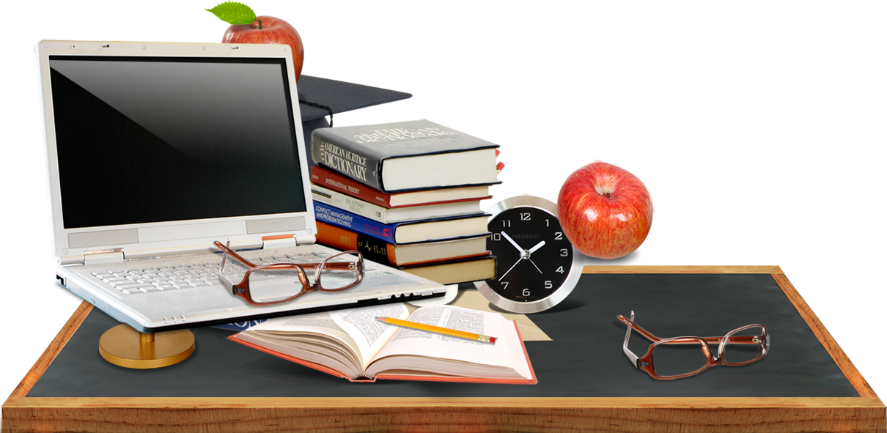 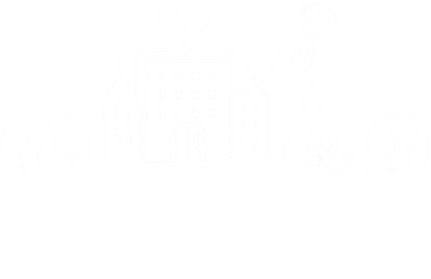 Xe đạp sai vì đi ngược chiều
2 bạn nhỏ sai vì đi giữa lòng đường
Bạn nhỏ sai vì đùa nghịch khi xe đang chạy
Khi tham gia giao thông cùng bố mẹ bằng xe máy con cần chú ý điều gì?
Kết Luận
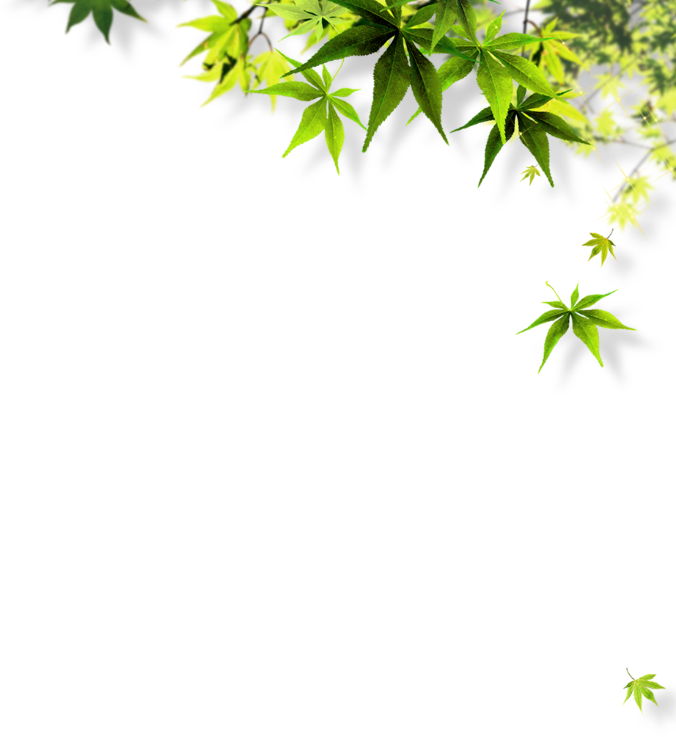 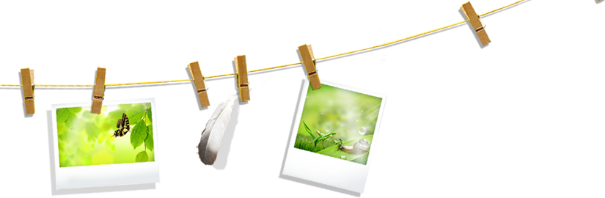 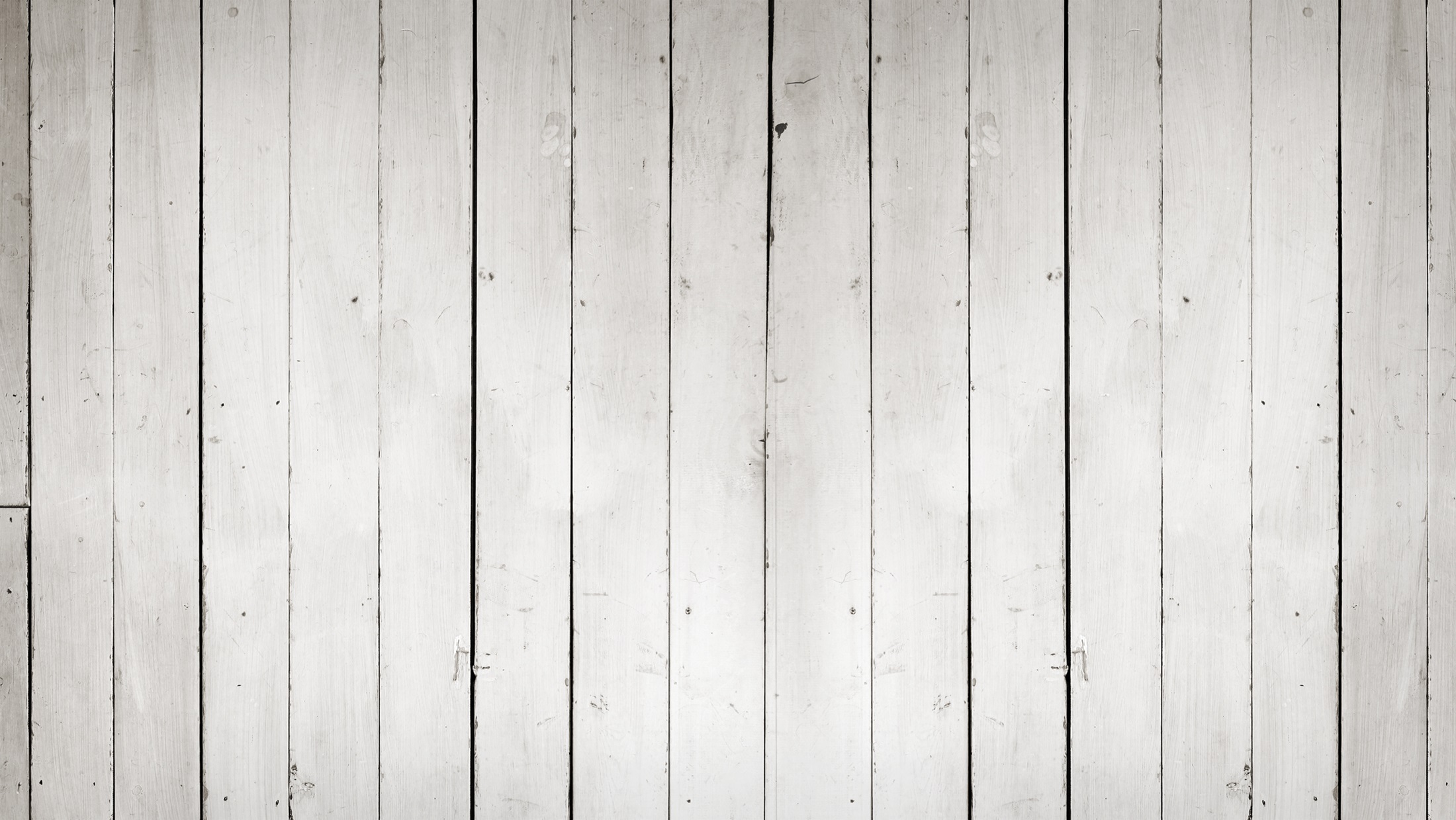 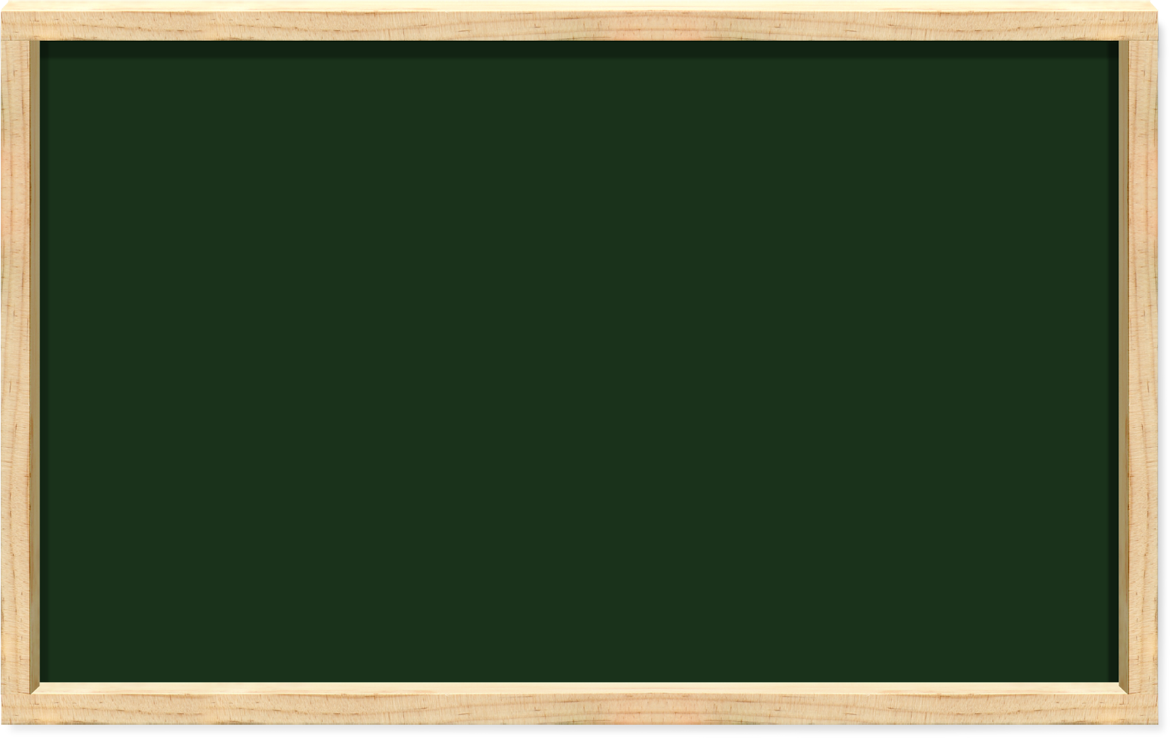 - Nhận xét tiết học
- Chuẩn bị bài sau
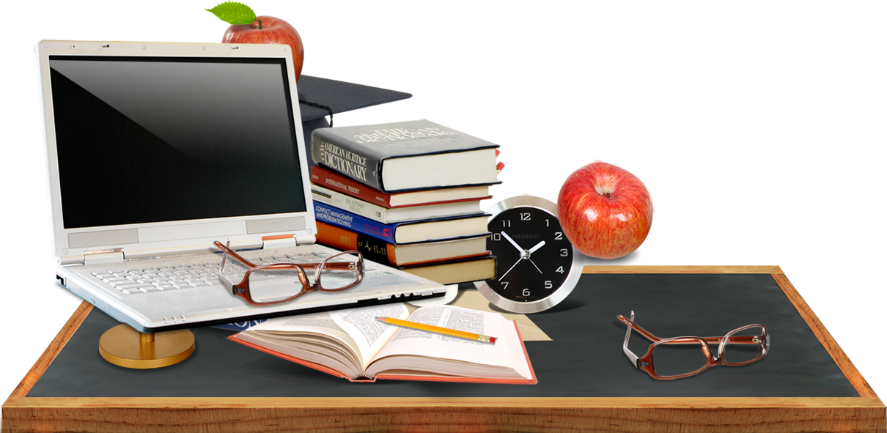 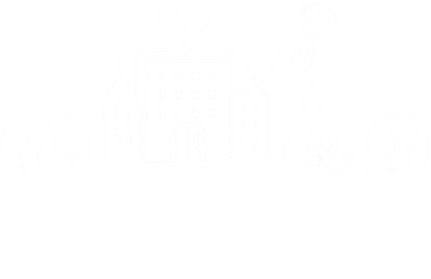